In Honour of Our Lady
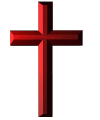 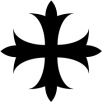 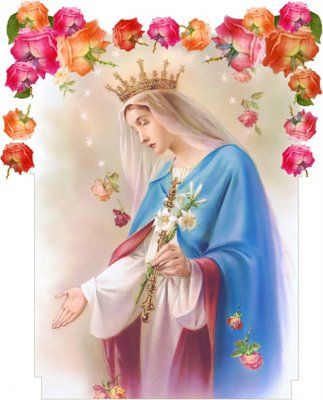 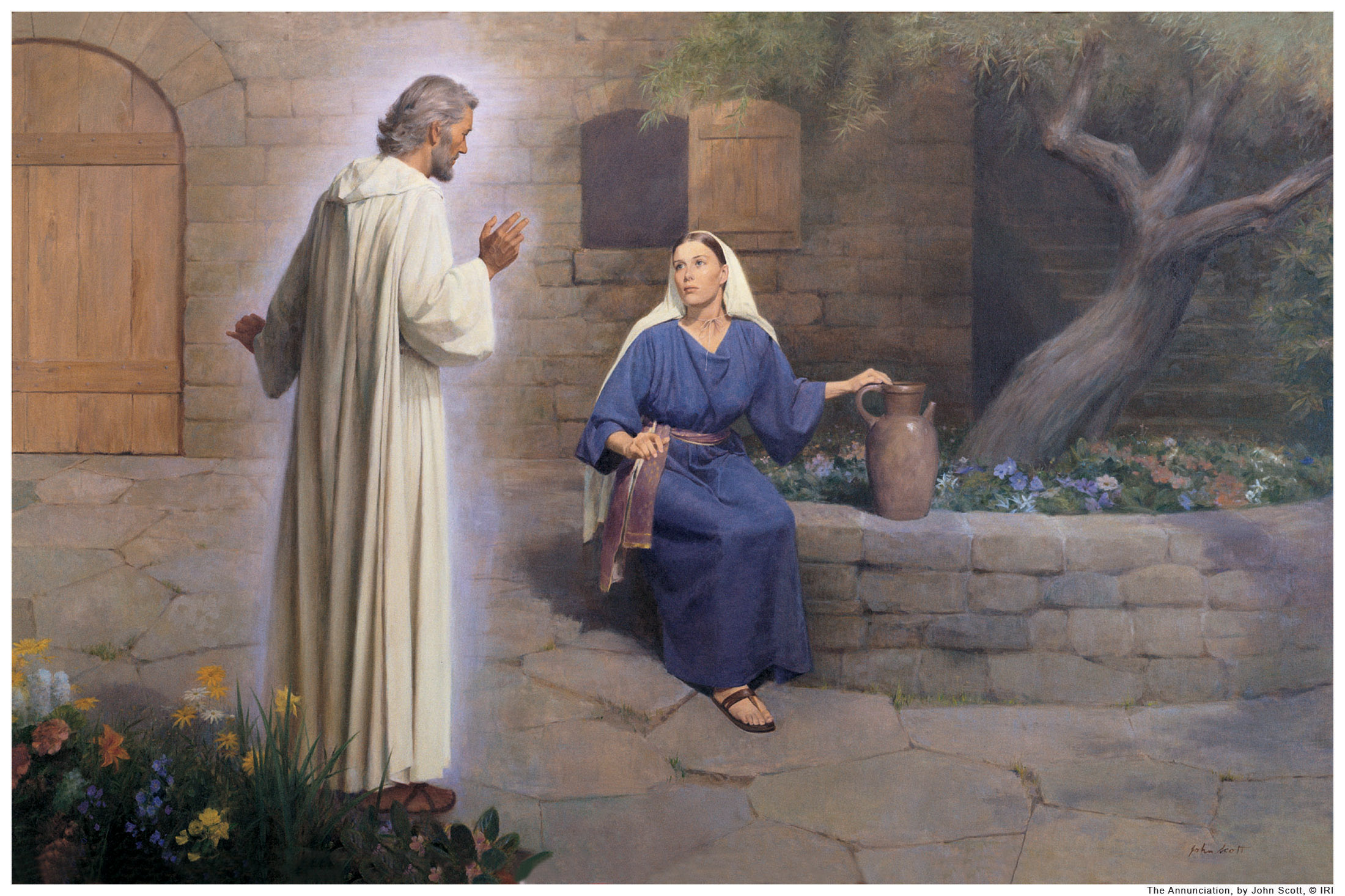 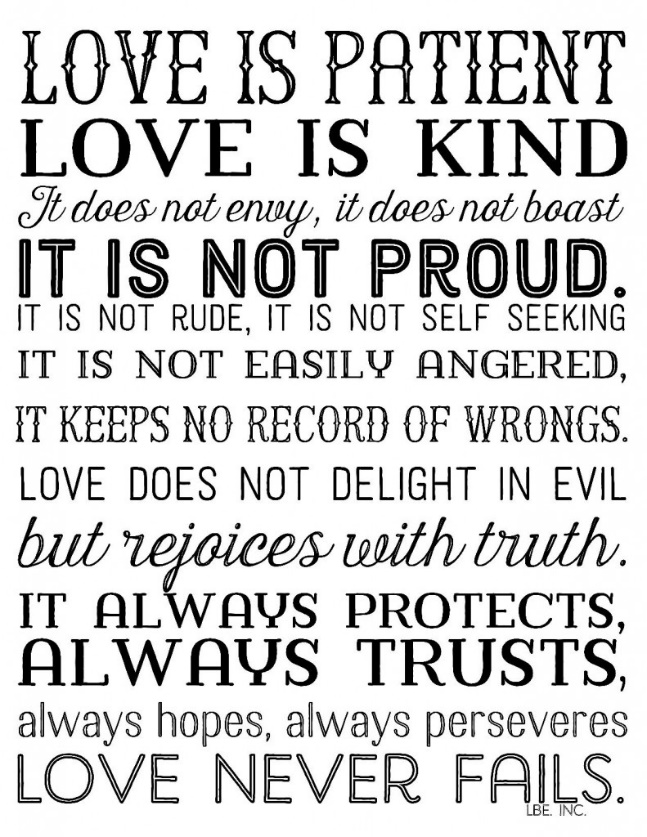 The word of the Lord…ALL- Thanks be to God.
In Honour of Our Lady
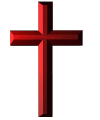 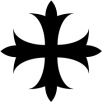 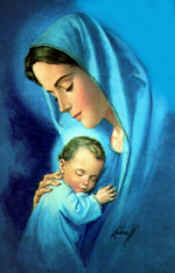 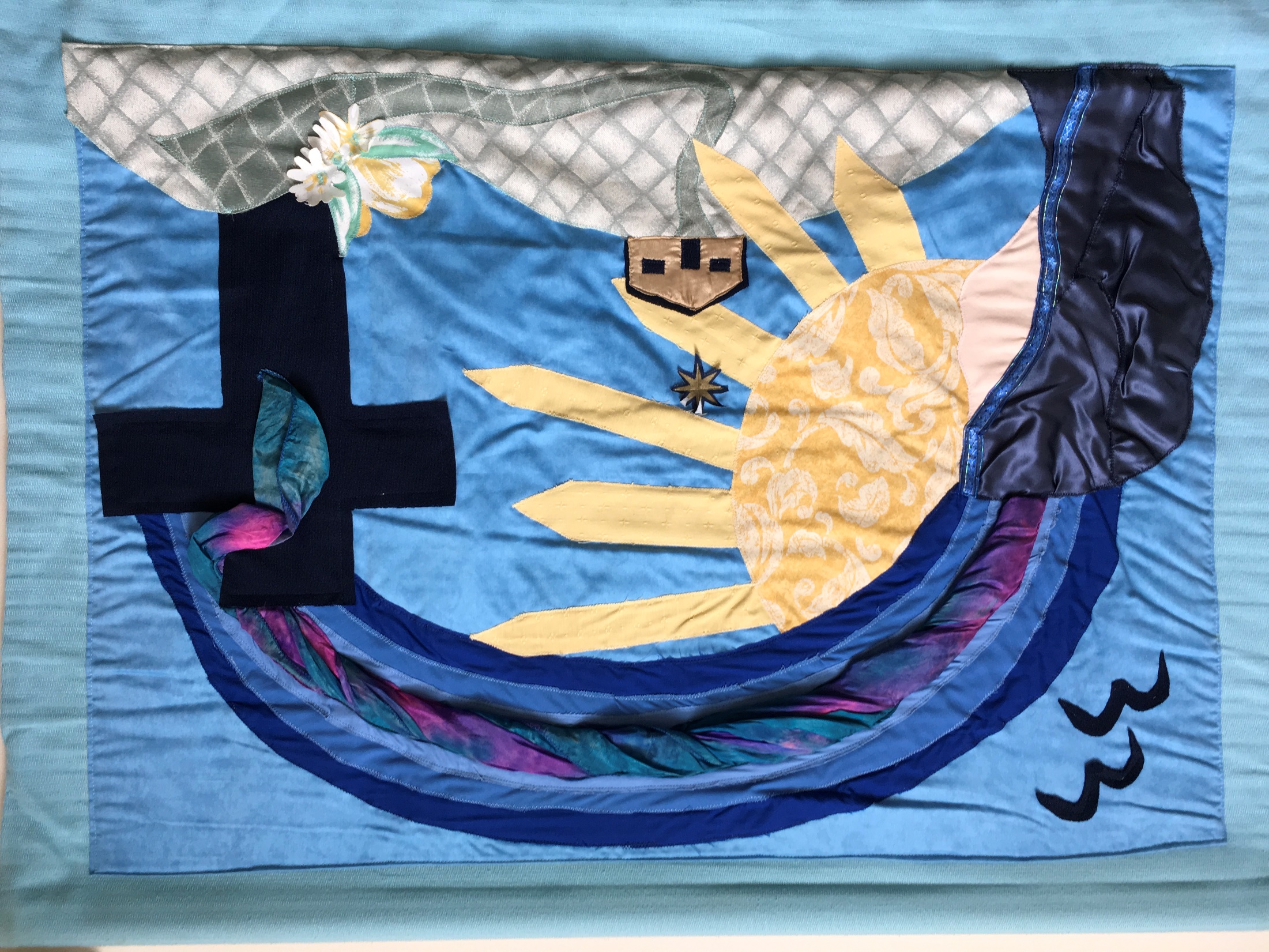 Response:Lord, help us to believe what Jesus tells us about God, our Father.
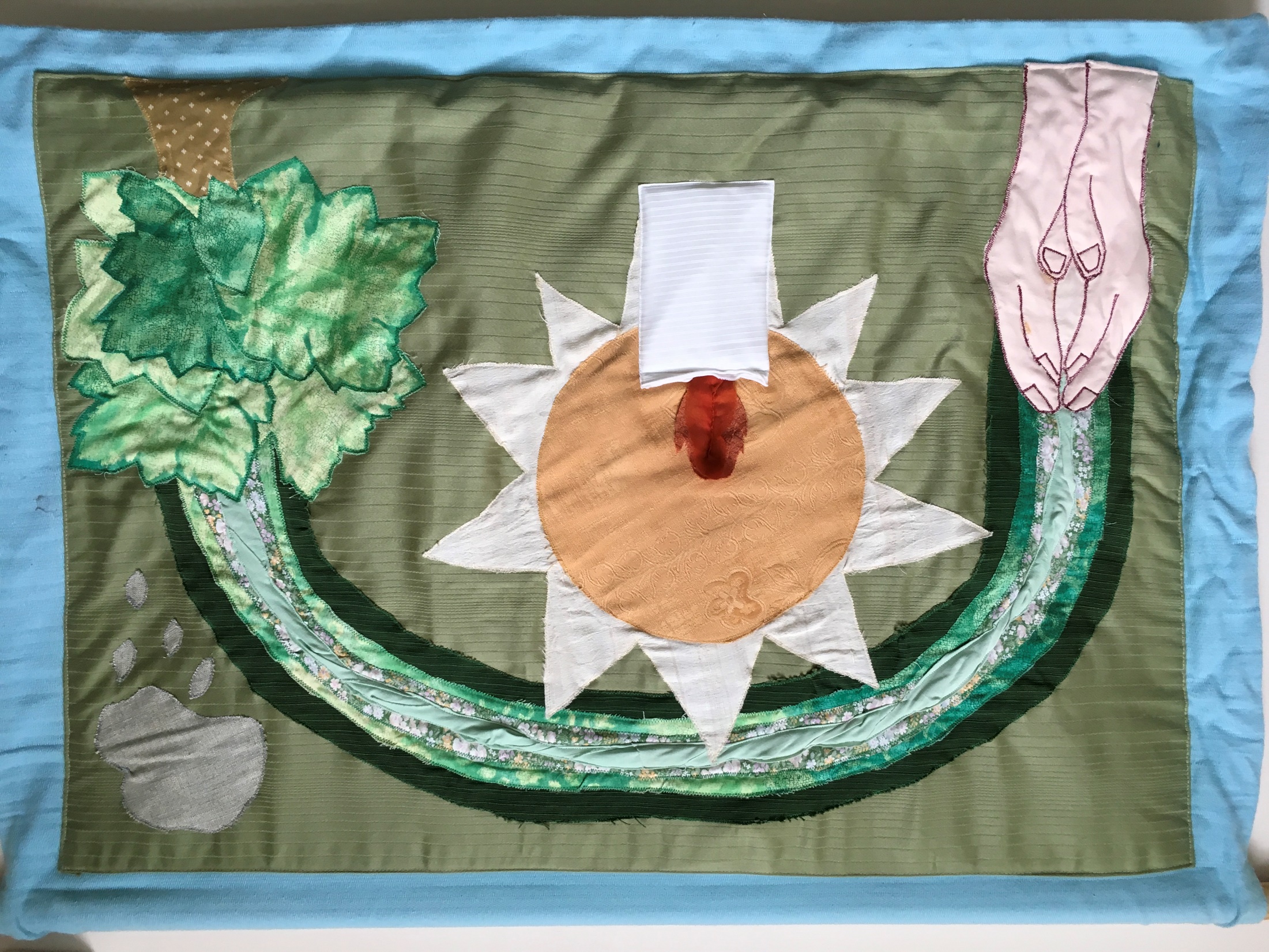 Response:Lord, help us to remember that we are born to live forever.
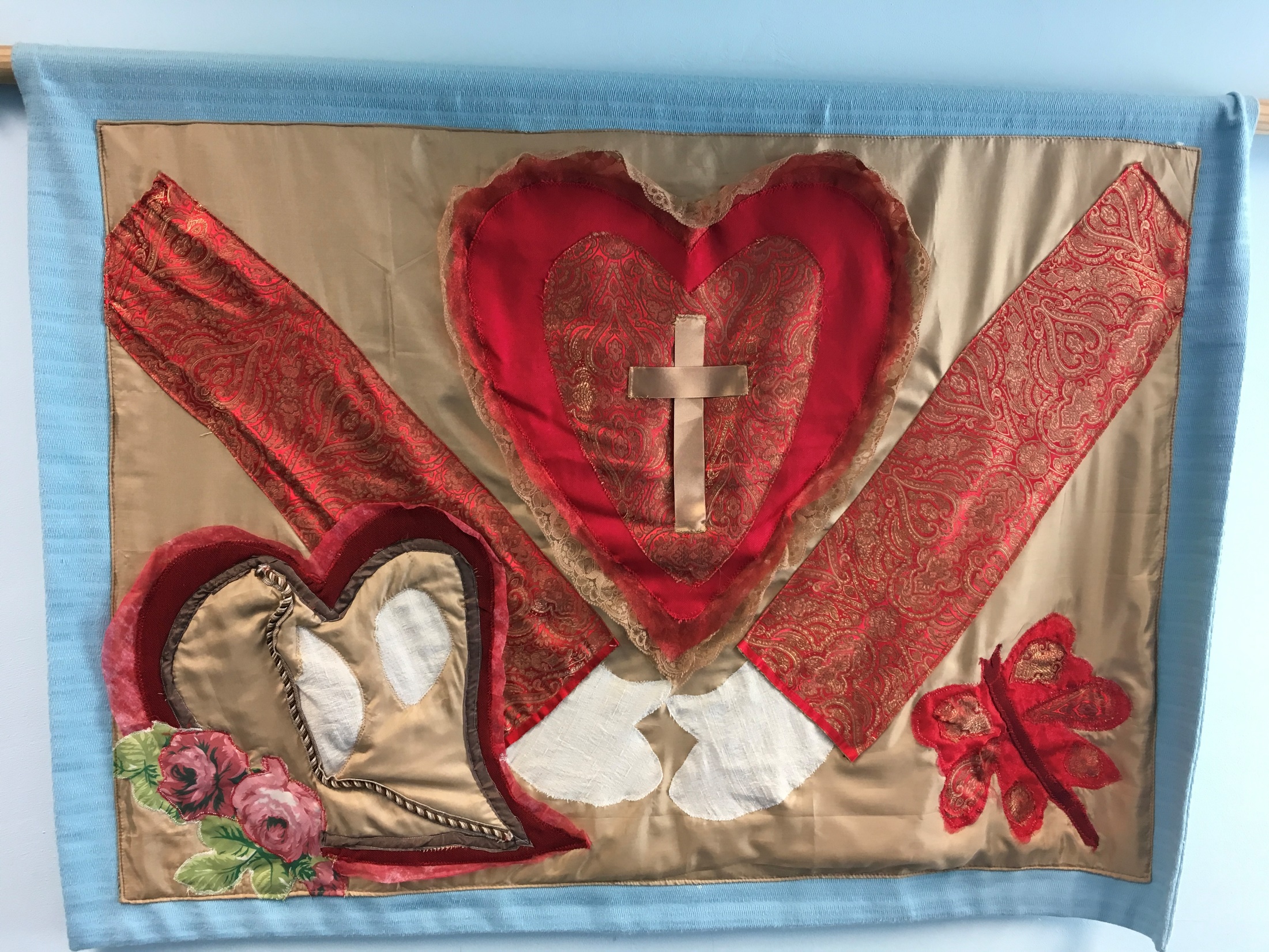 Response:Lord, help us to be ready to love, even when it is hard.
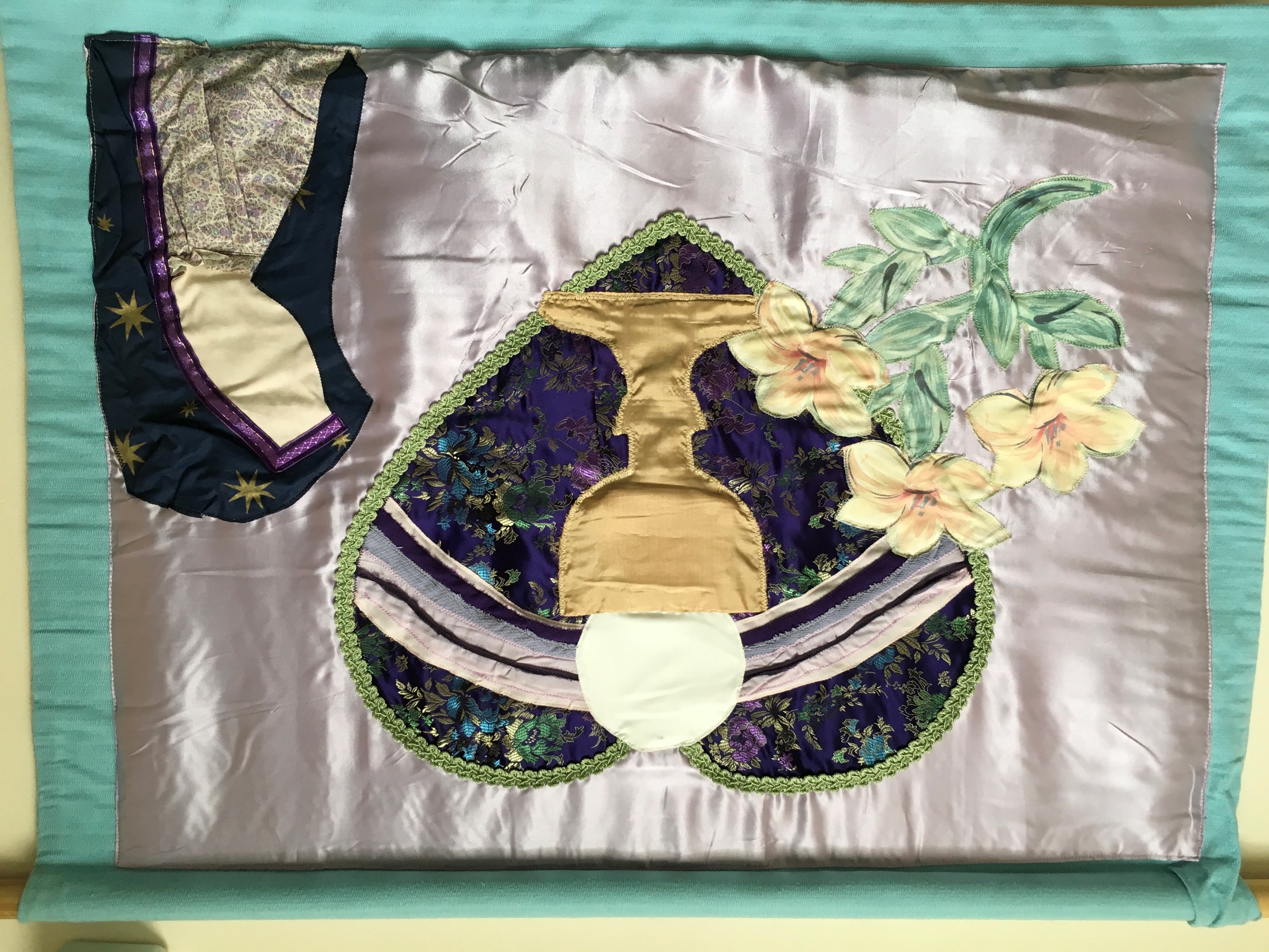 Response:Lord. Help us to forgive, even when we feel very hurt.
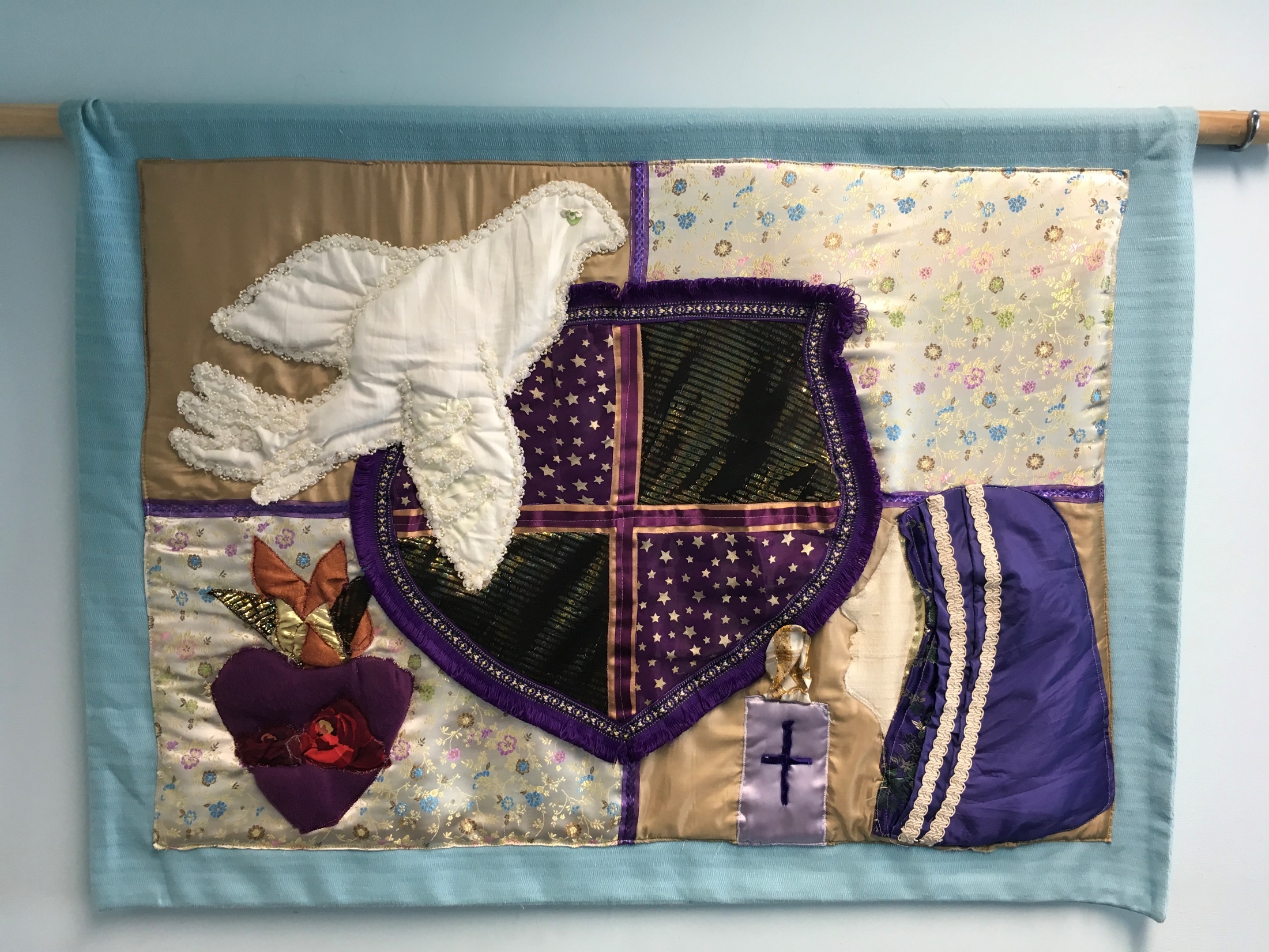 Response:Lord, help us to be brave and do what is right even when we might want to run away.
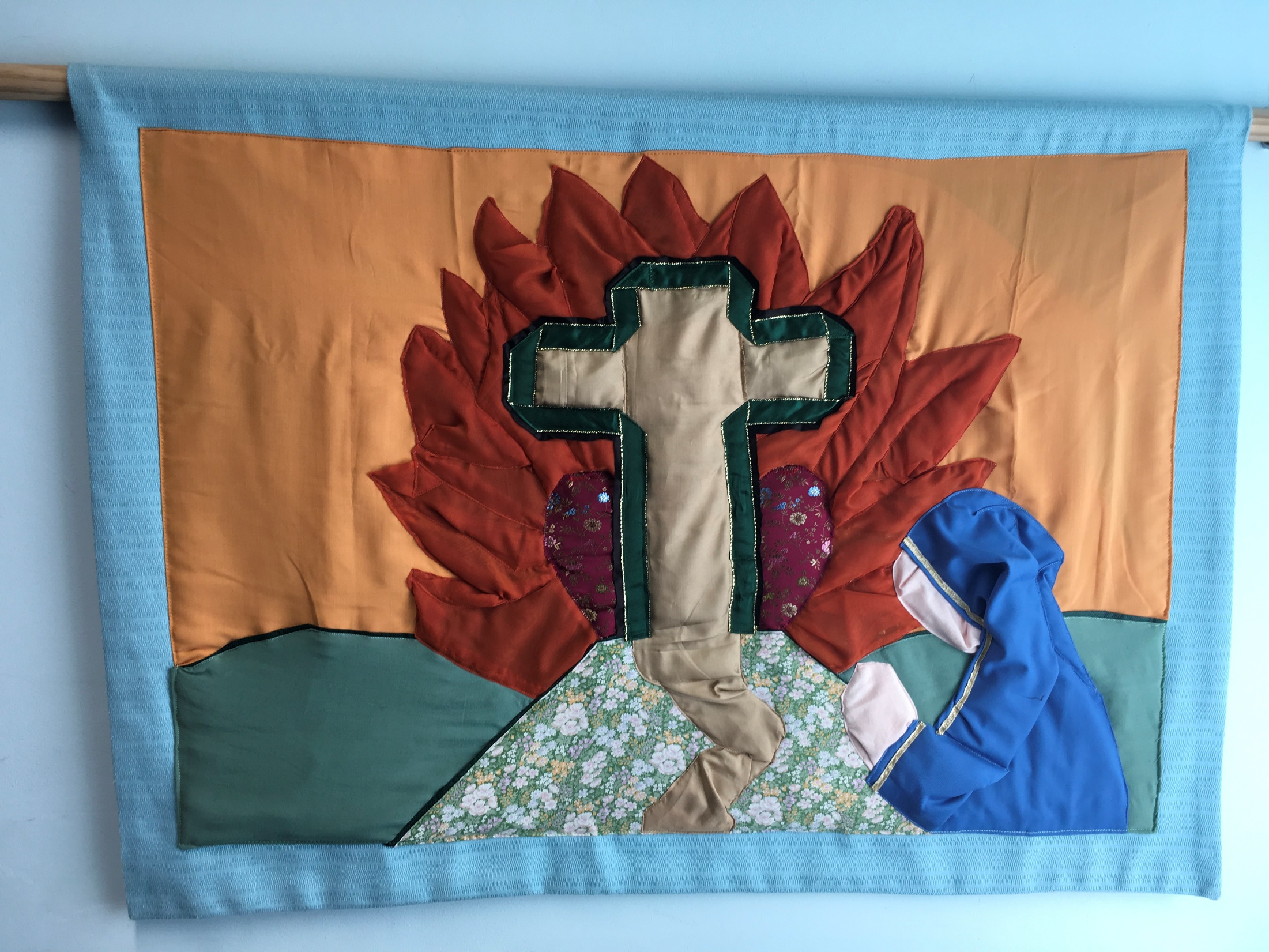 Response:Lord, help us to tell the truth always and to be real children of God.
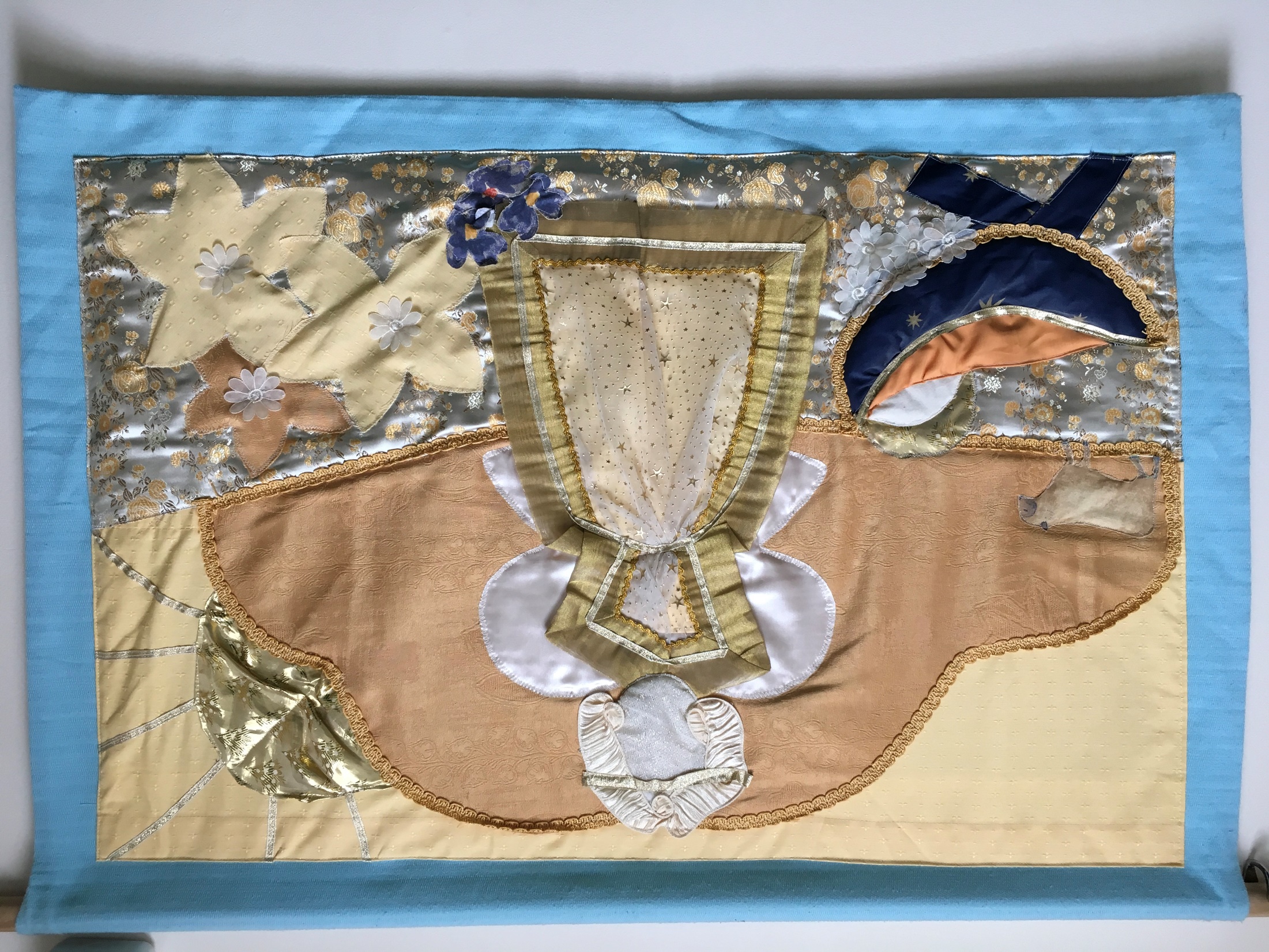 Response:Lord, help us to be quick to help whenever we see someone needing us.
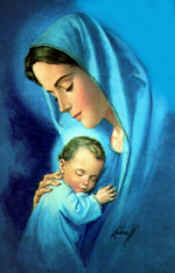 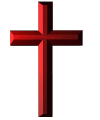